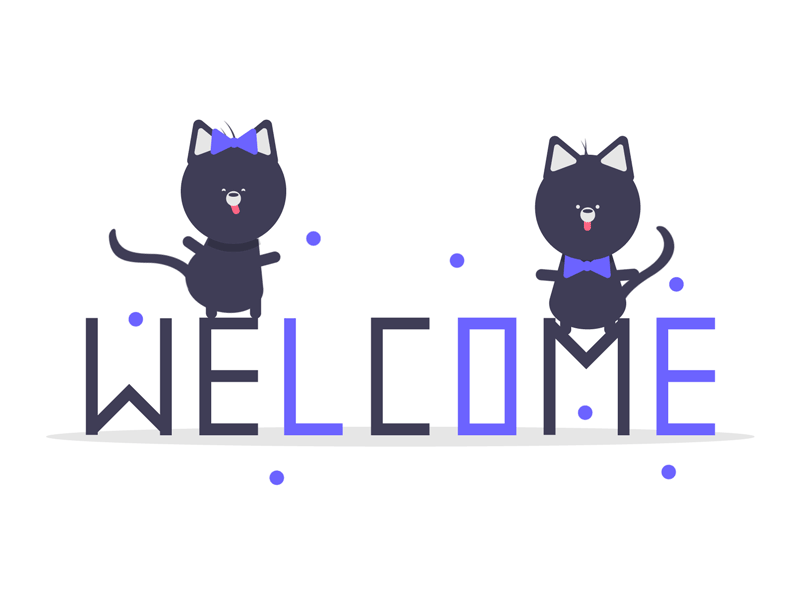 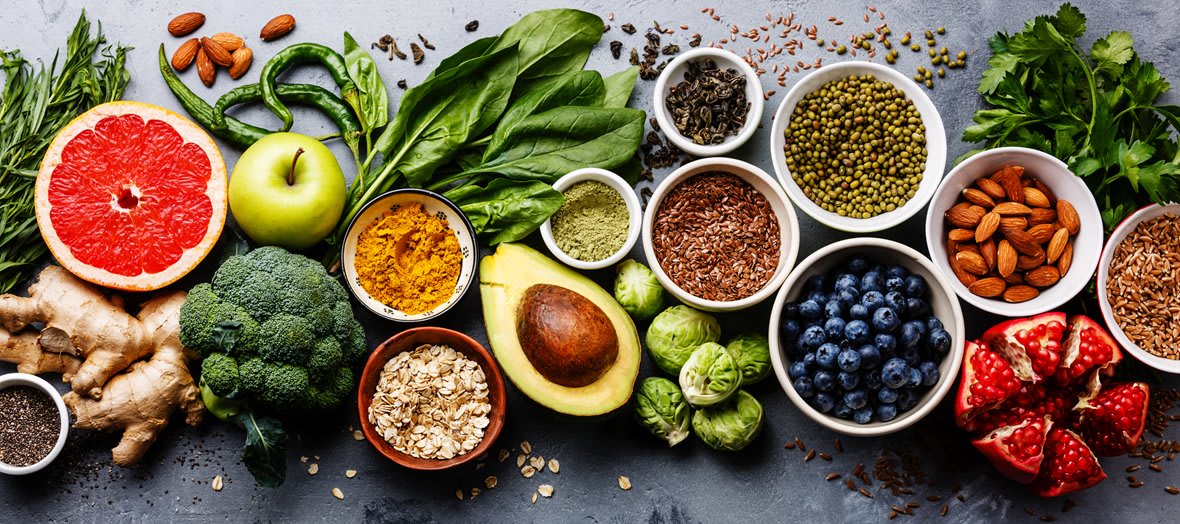 UNIT 5: 
FOOD AND HEALTH
Lesson 4
VOCABULARY AND LISTENING
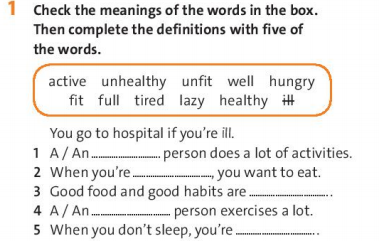 - Page 66.
active
hungry
healthy
fit
tired
News words
1. active (adj)  /ˈæktɪv/
 E.g: An active person does a lot of activities.
2. fit (adj) /fɪt/
≠ unfit (adj)  /ʌnˈfɪt/
 E.g: A fit person exercises a lot.
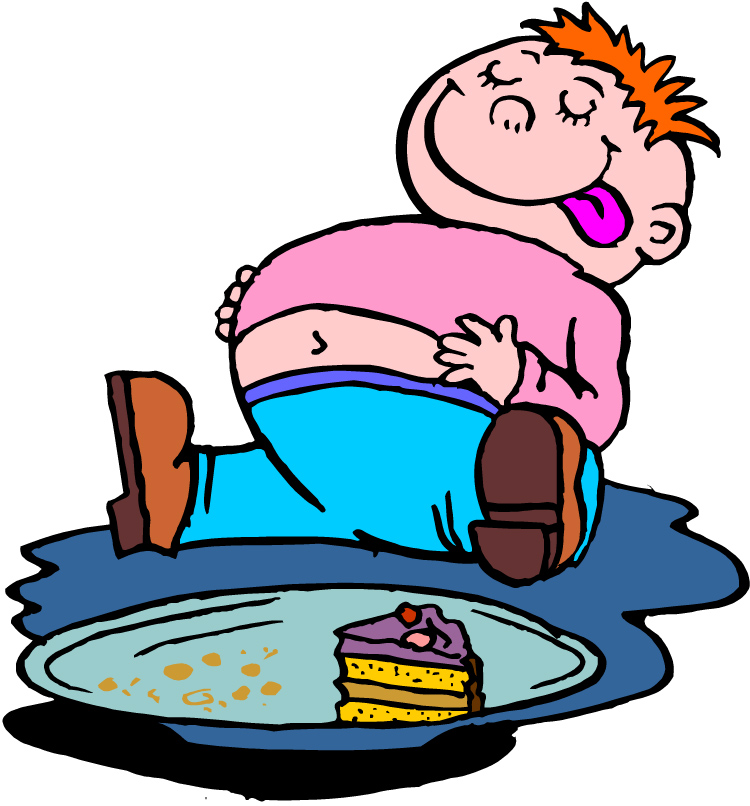 News words
3. tired (adj) /ˈtaɪəd/
4. full (adj) /fʊl/
News words
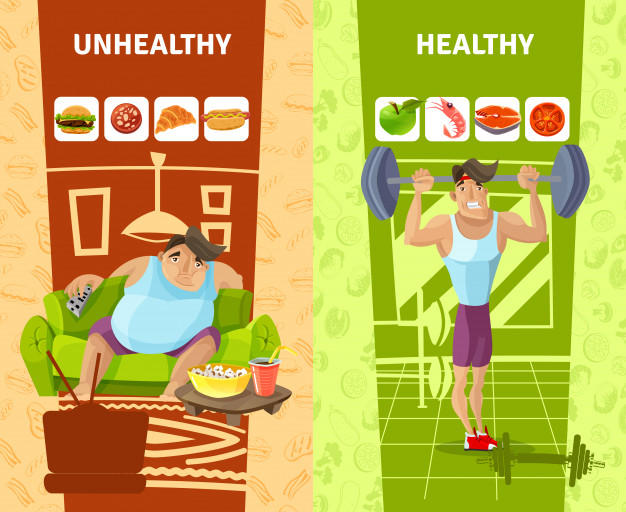 5. healthy (adj)   /ˈhelθi/
≠ unhealthy (adj) /ʌnˈhelθi/
News words
6. ill (adj)   /ɪl/
 E.g: You go to hospital if you’re ill.
≠ well (adj)  /wel/   healthy, not ill
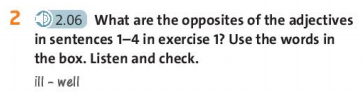 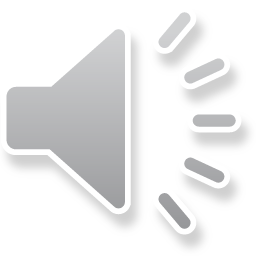 - page 66
active – 
2. hungry -
3. healthy – 
4. fit -
lazy
full
unhealthy
unfit
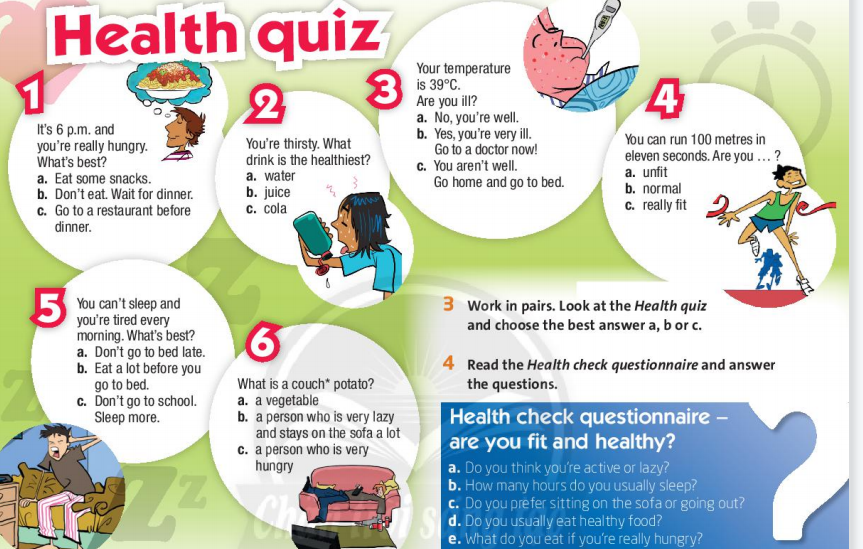 Vocabulary check
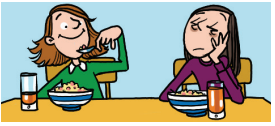 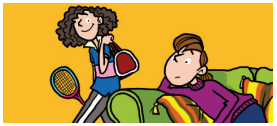 1. I’m OK today, 
but my sister is very t _ _ _ _
2. Julie is very a _ _ _ _ _, 
but her sister is l _ _ _.
c  t  i v e
a z y
i r e d
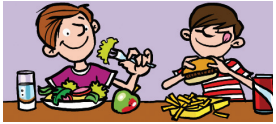 e a l  t  h y
3. Ollie eats h _ _ _ _ _ _  food, but 
Martin eats u _  _  _  _  _  _  _ _  food.
n  h  e  a   l   t  h y
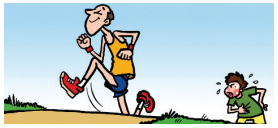 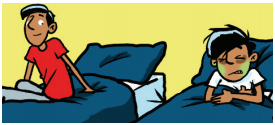 n f i t
e l l
5. Oscar is u _ _ _ _, but his dad is very f _ _.
4. Murat is w _ _ _, but his brother is i _ _ today
i t
l l
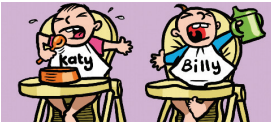 u n g r y
6. Katy is h _ _ _ _ _   , but Billy is thirsty.
Homework
Learn by heart all new words.
- Workbook: Exercises page 38.
- Prepare the new lesson: Reading - page 64.
What can you do 
if you want to be healthy?
sit on the sofa 
play video games 
eat vegetables 
drink fizzy drinks 
drink juice 
do exercise
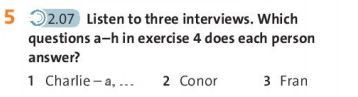 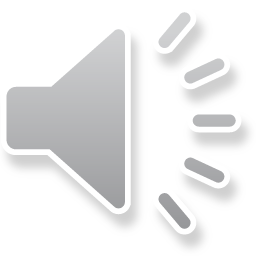 - page 66
- f, g, d
- b
b, h, c
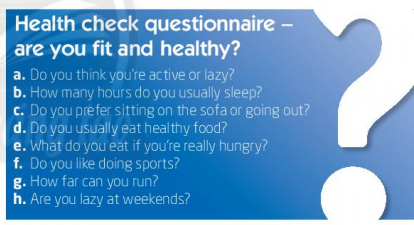 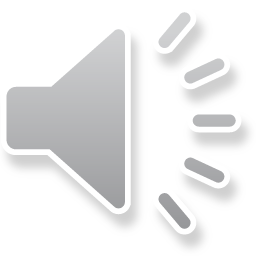 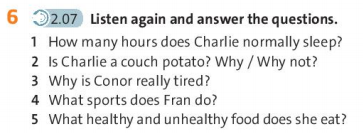 - page 66
=> Eight or nine hours
=>  No, he isn’t. 
He likes going out and doing sport.
=> He’s studying for exams.
=> She runs and swims.
=> Healthy foods: pasta, chicken; 
   Unhealthy foods: desserts and chocolate
Homework
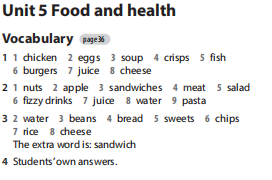